Report fromComputing Status Review
Charge letter
Review the status of JUNO Computing System mainly focusing on the actions subsequent   to   the   PDR   in   Nanning   and   on   the   distributed   computing infrastructure.
Discussion on the status of the following items:
1.DAQ: data throughput and network capability
2.RAW data workflow-architecture: data environment, data format-primary storage (performance, site, framework)-custodial storage (environment)-resources (HS06, PBn, manpower)
4.RECO data workflow:-performance-data flow-data distribution
5.Simulation: needed resources
6.User cases: status
7.Networking: status
8.Testing the readiness for data taking: a Data Challenge (management and transfer)
9.Operation-central services-role of the sites-support
Time and Place: January, 22nd, 2021; Remote Meeting
Review Committee
Simon  Blyth,  Luca  Dell’Agnello,  Li  Fei,  Chen  Gang,  Stefano  Mari  (chair), Deng ZiyanEx ‐ officio: Yifang Wang, Jun Cao, Gioacchino Ranucci
Comments
Because a status review, we were aspected to report on progress about the various items
Review was covering JUNO computing:
Kaiping
IHEP
Distributed Computing Infrastructure (DCI)
The agenda was based on the items with a status to show
Agenda
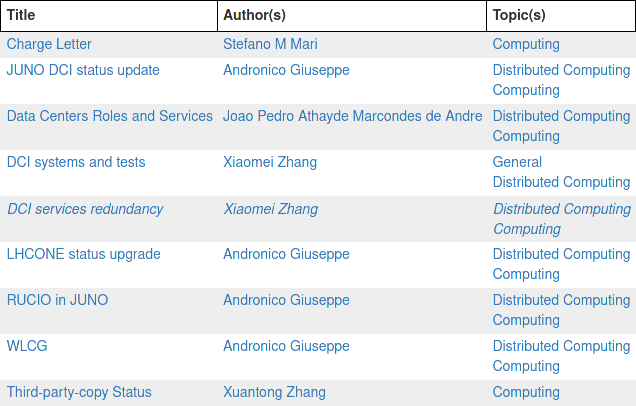 https://juno.ihep.ac.cn/cgi-bin/Dev_DocDB/DisplayMeeting?sessionid=1337
Unofficial preliminary news
No critical comments
No sensible reccomendations
Schedule massive data transfer challenge
Close MoU as soon as possible
Pay attention to time we have
Thank you